Föräldramöte Selånger Bandy F11-15
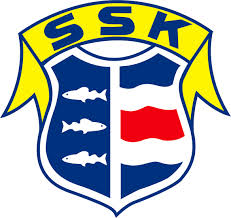 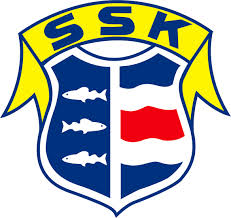 Agenda

Ledare

Föreningen

Bandy

Träningar

Matcher

Föräldraengagemang
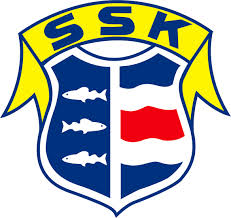 Ledare

Peter Norberg

Erik Dahlgren

Erik Geijer

? fler
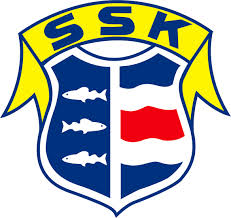 Föreningen

1924

26

Ungdom

Utebandy inne!?

Ekonomi

Selangerbandy.se
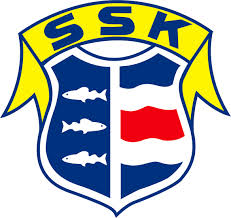 Bandy – världens snabbaste lagsport

Tjejbandyn

Dambandyn

Läget i Sverige
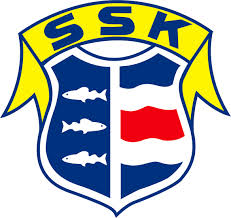 Träningar

Tisdag och torsdag 17:30 – 18:30
Föräldramatch torsdagen den 2 mars

Köldgräns minus 15 grader

Material
Hjälm med galler
Halsskydd
Benskydd

Facebook
Selånger Bandy köp och sälj.
Marketplace

Slipa skridskor
Var där strax efter 17:00 eller stanna efter träningen.

Julledigt?
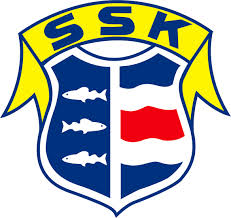 Matcher
5-manna, 3-manna

Sammandrag
Härnösand (21/1)
Östersund (4/2)
Söråker (11/2)
Gärde (25/2)

Träningsmatcher mot Söråker?
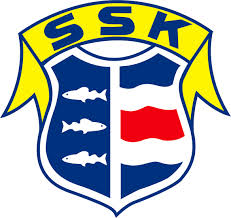 Föräldraengagemang
Selånger Marknad

Avgifter

Selånger andelslotteri (frivilligt)

Fika torsdagar
F11-15 tar v 3-7

Föreningskväll 17 januari

Sargvakter (inte aktuellt denna säsong)

Frivilligt
Ullmax
Delilådan
Sponsorhuset
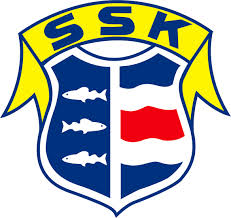 The more the merrier
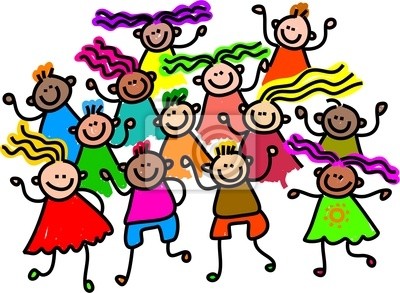